PABP
LE PROGRAMME D’APPRENTISSAGE BASÉ SUR LA PRATIQUE
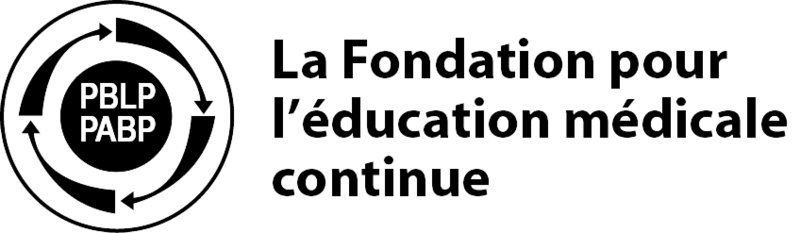 DROPBOX
Accès : 17 personnes actuellement
Demandes de partage impossibles pour les adresses « ssss.gouv.qc.ca » (directive du MSSS)
Aucun mot de passe nécessaire
Envoi des nouveaux modules aux facilitateurs, DLP, membres du comité pédagogique du programme et secrétaires
CONTENU – Onglet « Comité pédagogique »
Désormais accessible via le site web
Questionnaires des domaines de soins désormais sur Qualtrics
Méthode (remplace « Horaire »)
Guide du facilitateur
Articles et Infolettres
CONTENU – Onglet « Modules en PDF »
Modules en anglais
Modules en pédagogie
Divers documents informatifs et d’évaluation
CONTENU – Onglet « PABP 2015-2016 »
Liste des modules à jour
Divers articles et documents d’évaluation
Constatations
Informations passée date
Documents non pertinents
Doublons
. . .
LA SOLUTION?
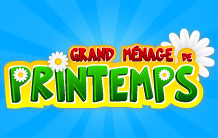